RND Contractor Meeting
December 14, 2022
Agenda
Welcome  
Introductions
Interpreter Services – Presented by JoAnna Gaffney HCA
Secure email information
Closing comments and questions

** Please keep your microphones on mute unless asked to unmute for comments. You can use the chat box for questions or raise your hand to be called on.  
Thank you!
2
Interpreter Services -
From the Nurse Delegation Contract page 16

Additional Client Rights:
a. In compliance with Title VI of the Civil Rights Act of 1964, and under RCW 2.42.010, RCW
2.43.010, and RCW 49.60.010, the Contractor shall ensure that Limited English Proficient (LEP)
Clients have access to a certified, or, if non-certifiable language, to an otherwise qualified language
interpreter, who has successfully passed the DSHS language test. The Contractor shall also ensure
that DSHS Clients have access to documents translated into the Client’s primary language. To
request a qualified interpreter, you must register at https://hcauniversal.com/new-req1.a.uesterregistration/
or email scheduling@ulsonline.net. For additional information, visit their Provider FAQs
page.
b. In compliance with the Americans with Disabilities Act (ADA) of 1990, under RCW 2.42.010 and
RCW 49.60.010, the Contractor shall ensure that deaf, deaf-blind, or hard of hearing Clients have
access to the services of an interpreter certified by the National Association of the Deaf (NAD) as a
Sign Language Interpreter, or a qualified interpreter having a Registry of Interpreters for the Deaf
(RID).

Link to HCA: https://www.hca.wa.gov/about-hca/interpreter-services 
DSHS internet Homepage has language link at the bottom of the page also.
3
Secure email information
Currently ALTSA/DDA is keeping the Microsoft secure email system that is now in place due to cost of the old system.

Here are a couple options given by IT:

 If the RND needs to send a secure email you can send a regular email asking the recipient with DSHS to send a secure email you can respond to. This would initiate the secure email chain.
There are also free secure email options that are acceptable. The one given as an example is Proton Mail.

**The ATG stated also that if you are using your own protected systems and follow HIPAA guidelines then you will be ok to send correspondence to DSHS staff and the staff should be using the secure system to correspond when sensitive information is sent.
4
Meeting Dates and Times   ** Please mark your calendar
2023 - 
February 15th 10:00 AM
April 19th 1:00 PM
June 21st 10:00AM
August 16th 1:00PM
October 18th 10:00AM
December 13th 1:00PM
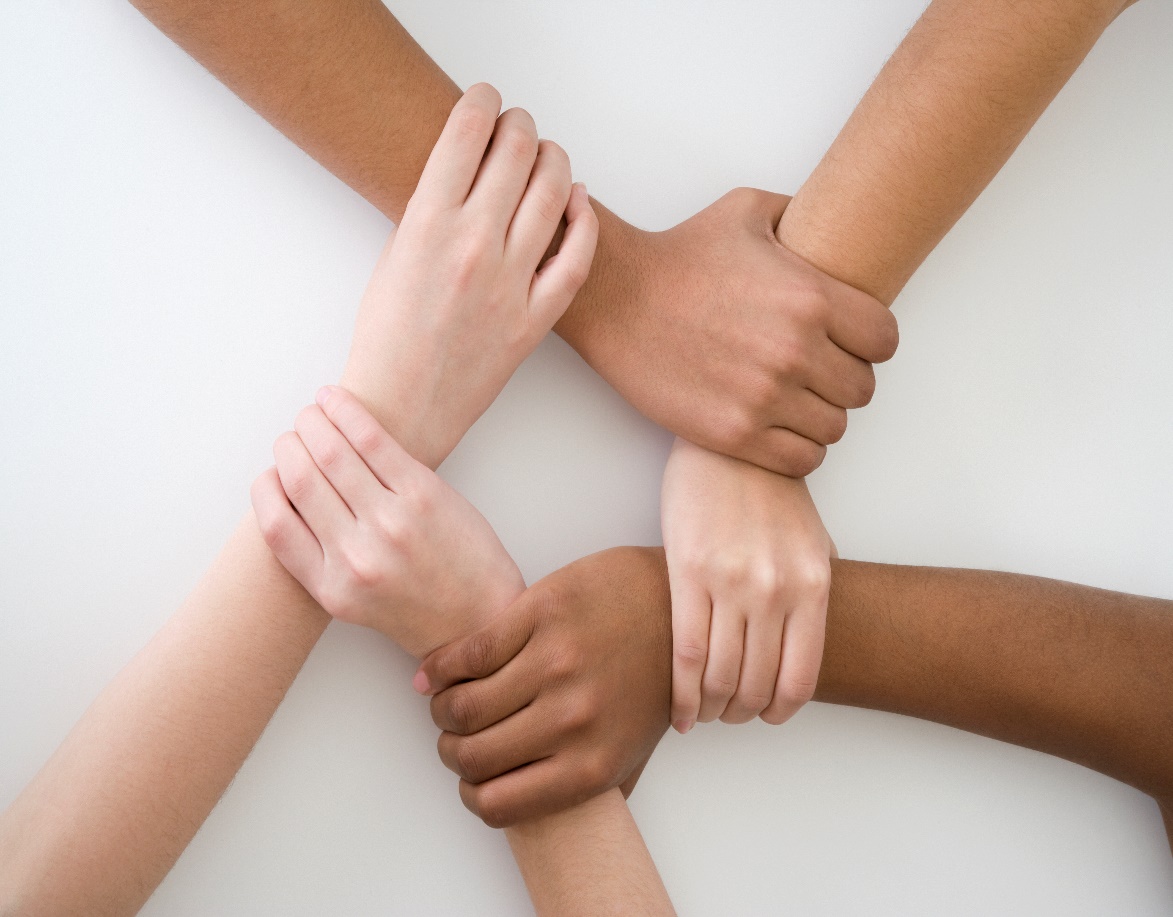 5
Thank you for attending
Meeting notes will be posted NEXT week to:
https://www.dshs.wa.gov/altsa/residential-care-services/nurse-delegation-program

For Delegation questions  email: 
Janet Wakefield ND Program Manager
 nursedelegation@dshs.wa.gov